Ultra-Fast Data Transfer and Analysis
Intelligent Programmable ElectronicsTobias Stockmanns  	(FZJ)

Ultra-fast Optical CommunicationsMarc Schneider	(KIT)

Fastest Data Processing with Highly Parallel ArchitecturesFelix Beckmann 	(HZG)
WP6 – Intelligent programmable electronics
Activities:

Regular EVO meetings every month with increasing number of participants

Common wiki page to improve contact between groups

Database with ongoing or finished projects

Common developments:
µTCA-based DAQ system (DESY/KIT/FZJ)
UDP plus (in preparation)
Wiki page
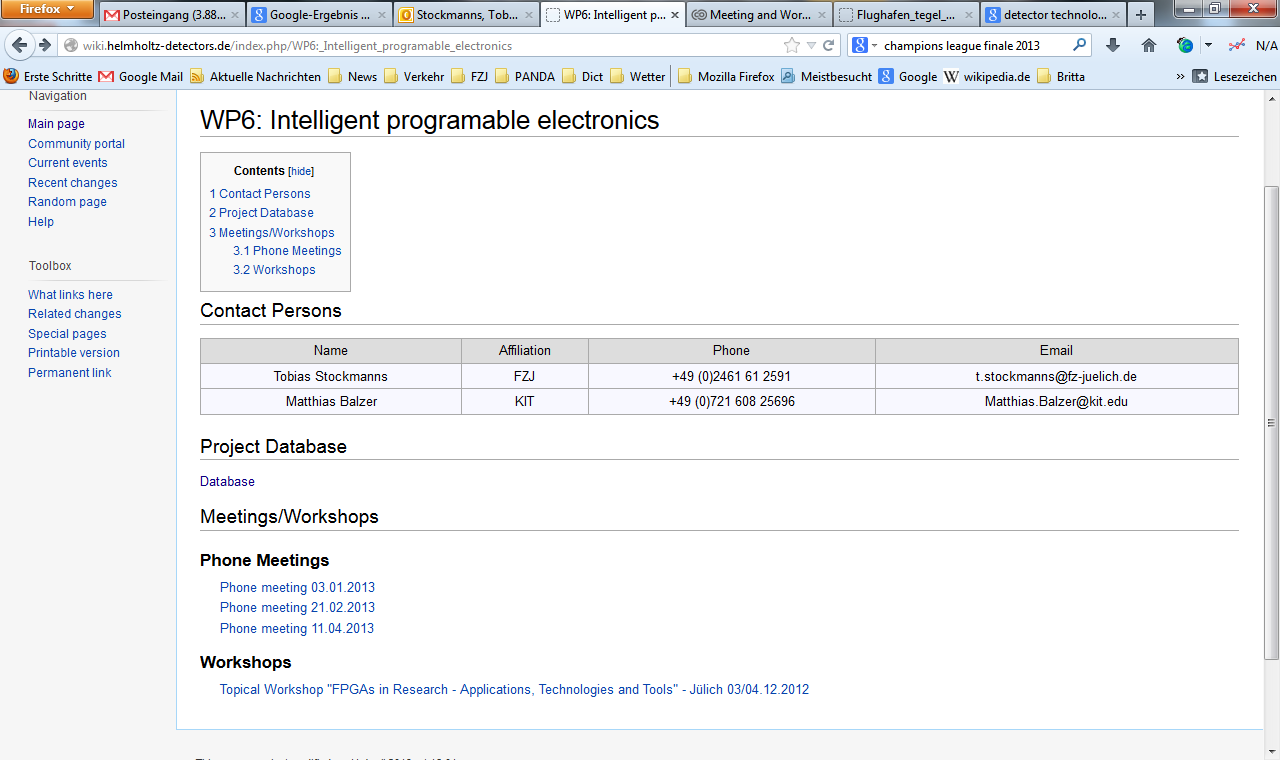 Workshops
First topical workshop in Jülich:
„FPGAs in Research – Applications, Technologies and Tools“
~ 40 participants

Second topical workshop in Karlsruhe:
„Fast Data Transmission for Detector Systems“
September 2013
WP7 - Work on Optical Data Transmission
Design and simulation of SOH-modulators (Silicon-Organic-Hybrid) for fabrication on a multi project wafer at OpSIS foundry.
Simulation model
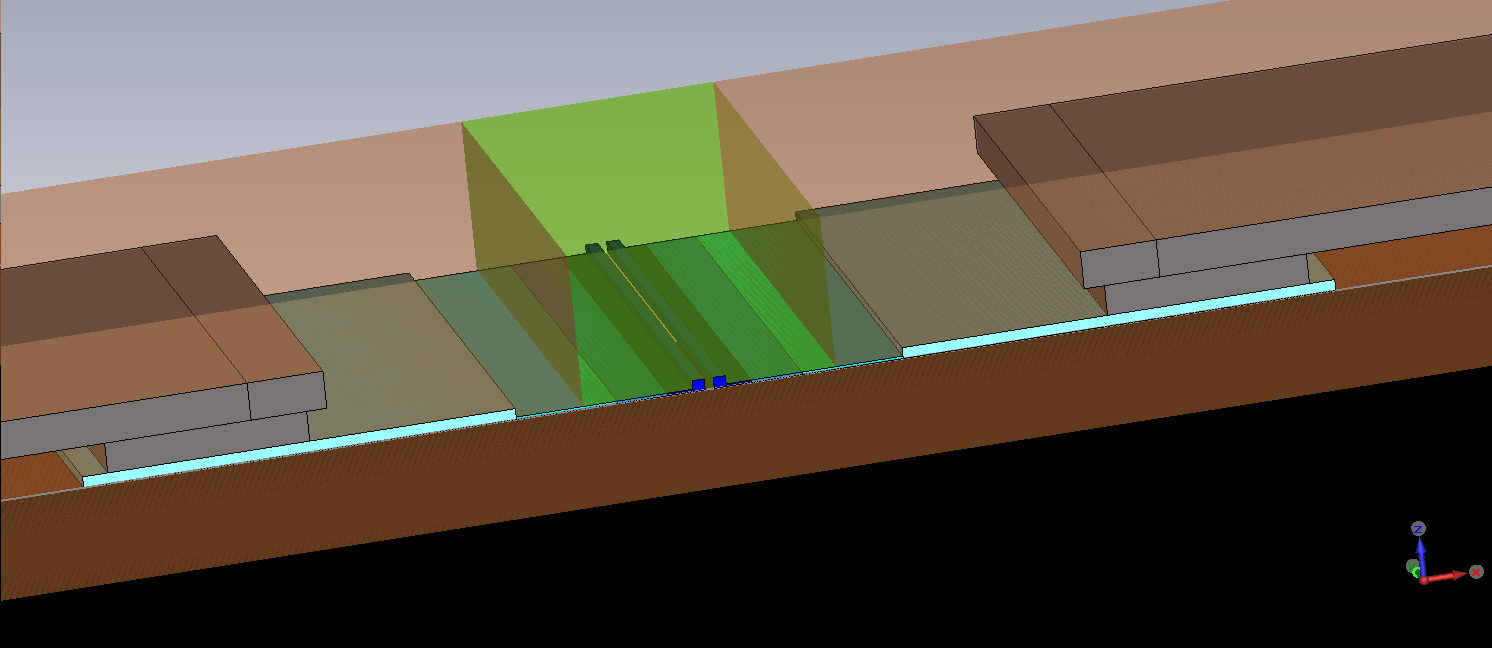 electrooptical active polymer
metal contact
metal contact
SiO2
active zone
Si
2013-05-13
Dr.-Ing. Marc Schneider - Optical Data Transmission
Work on Optical Data Transmission
Electrical field simulation:The electrical field is well concentrated in the slot of the slot waveguide
 Good utilization of the electrooptic polymer
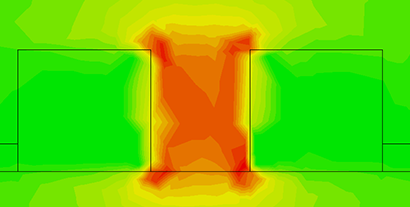 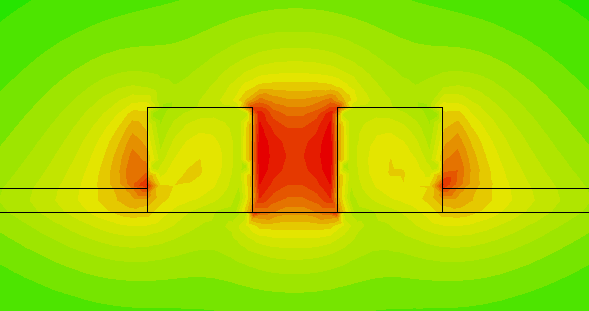 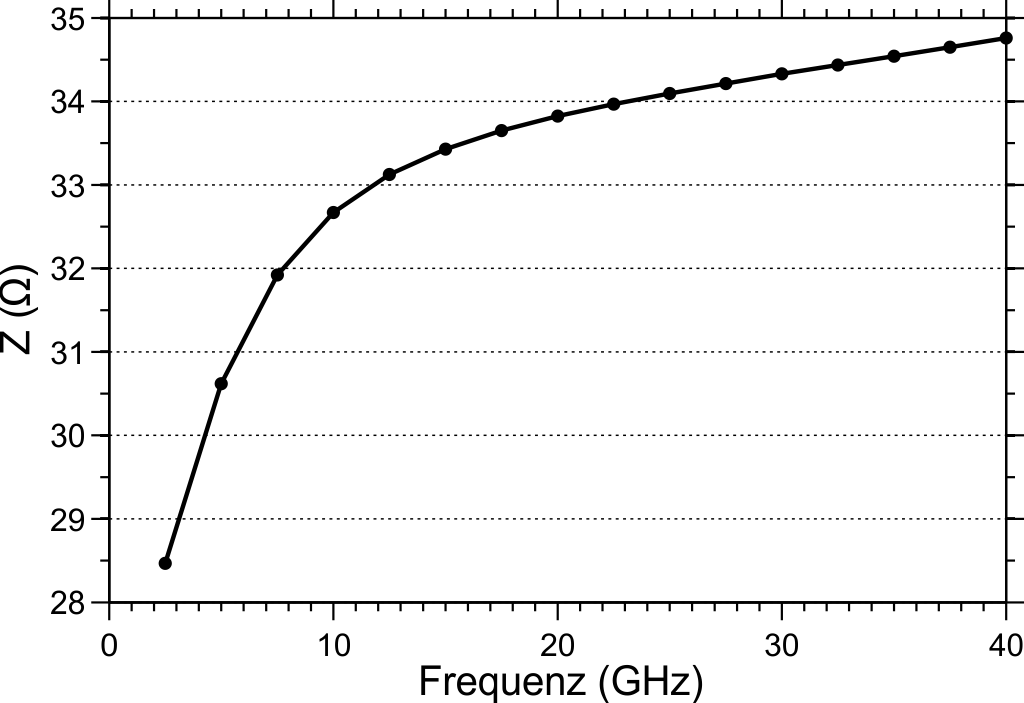 Simulation of the electrical impedance:
Design goal: 33 W
Optical field simulation
2013-05-13
Dr.-Ing. Marc Schneider - Optical Data Transmission
Work on Optical Data Transmission
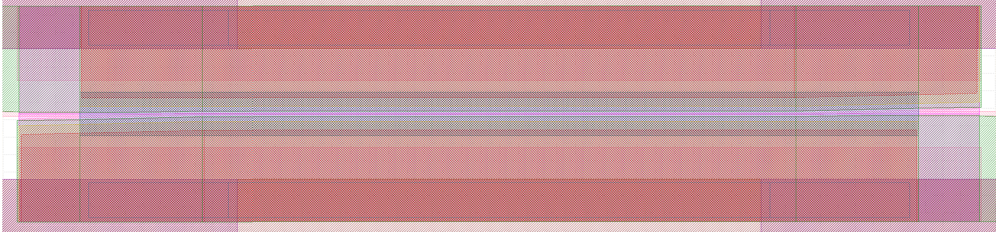 Final design and composition for wafer production.
single modulator
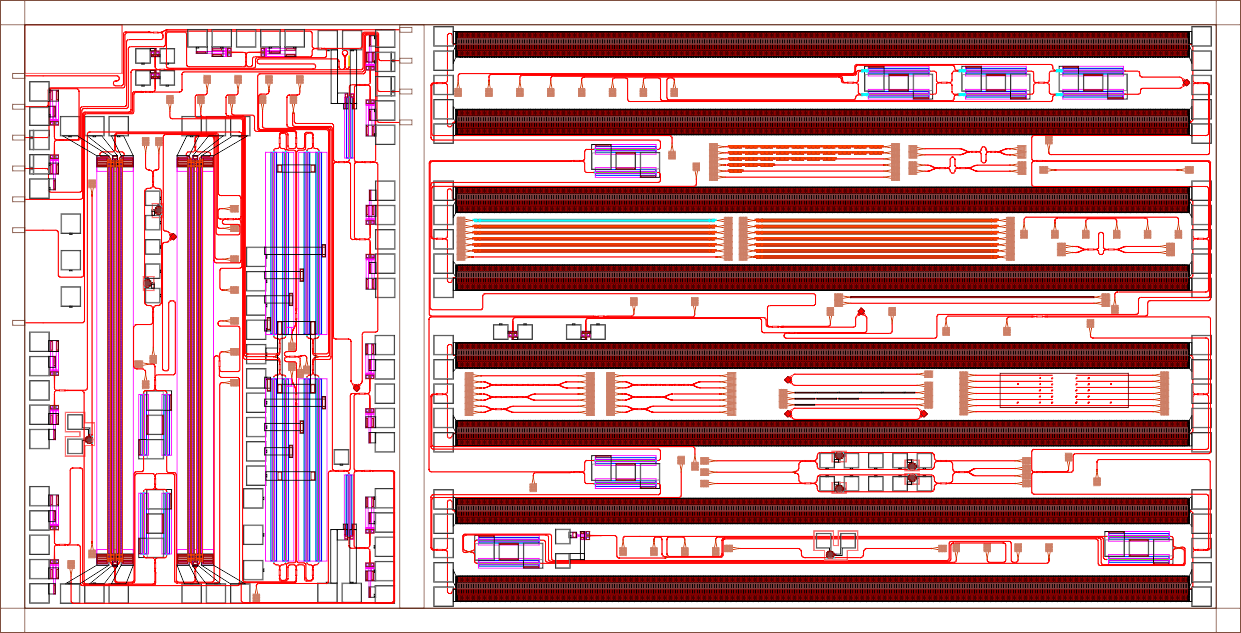 SOH modulators
pn-modulators
In production, available: end of June
2013-05-13
Dr.-Ing. Marc Schneider - Optical Data Transmission
Work on Optical Data Transmission
Work for another production run at IMS Stuttgart:
Collection and matching of design rules
Modulator design
Further simulations onechelle gratings(wavelength divisionmultiplexers) for this run
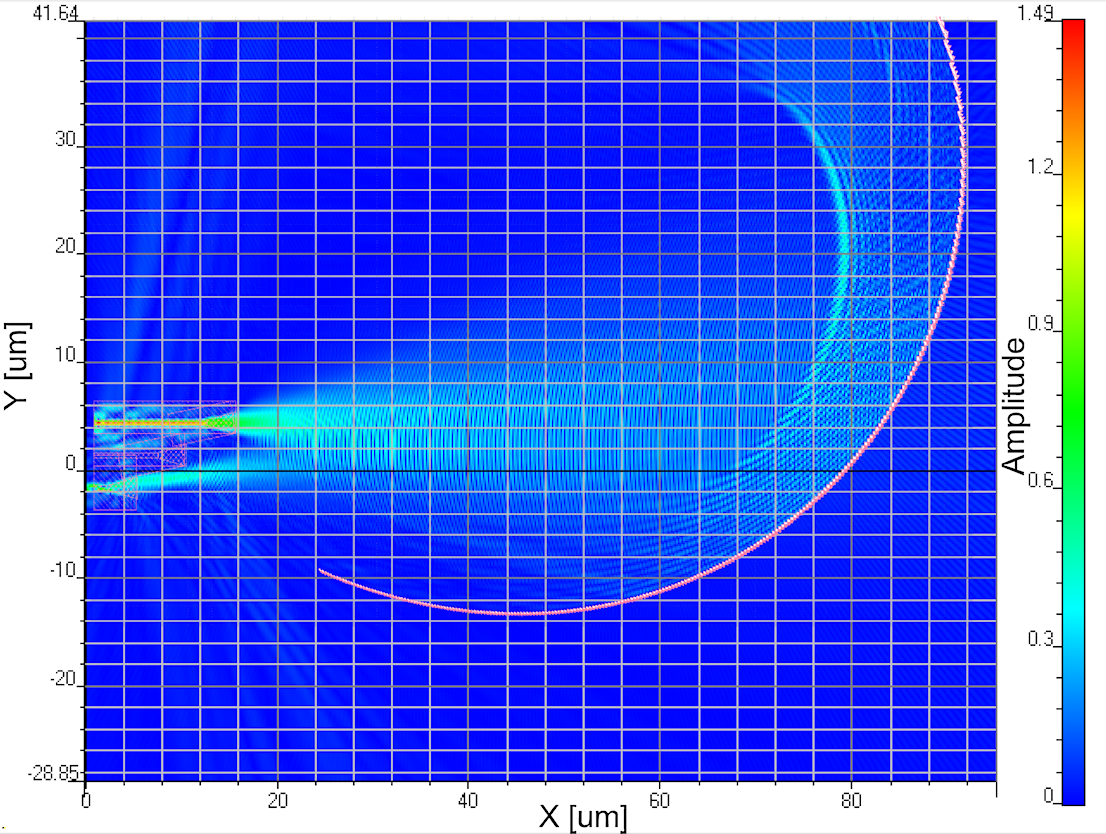 Echelle grating aswavelength (de)multiplexer
2013-05-13
Dr.-Ing. Marc Schneider - Optical Data Transmission
Work on Optical Data Transmission
Redesign of fiber-chip-coupling:
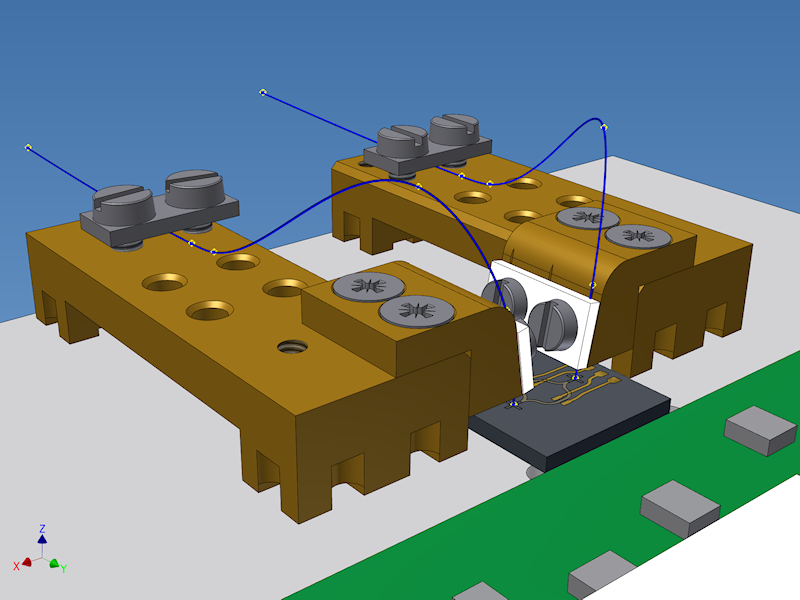 - Composed part with shifted fiber clamps
- Similar parts for both mountig positions
30 mm
11 mm
2013-05-13
Dr.-Ing. Marc Schneider - Optical Data Transmission
WP8 – Fastest Data Processing with Highly Parallel Architectures
Activities:

Setup of the electronics department

Started a project for a phase-contrast detector